cybercrimes
By: sadeen abuhazeem
What are cybercrimes?
Cybercrime is by committing a crime online involving a computer or computer network
cybercrimes
Types of cybercrimes:
Phishing 
Hacking 
Malware 
Ransomware 
Identify theft
How to protect yourself?
Use strong passwords
Keep your software updated 
Use a secure internet connection 
Do  not trust everything on the internet
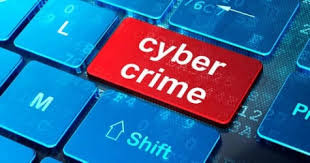